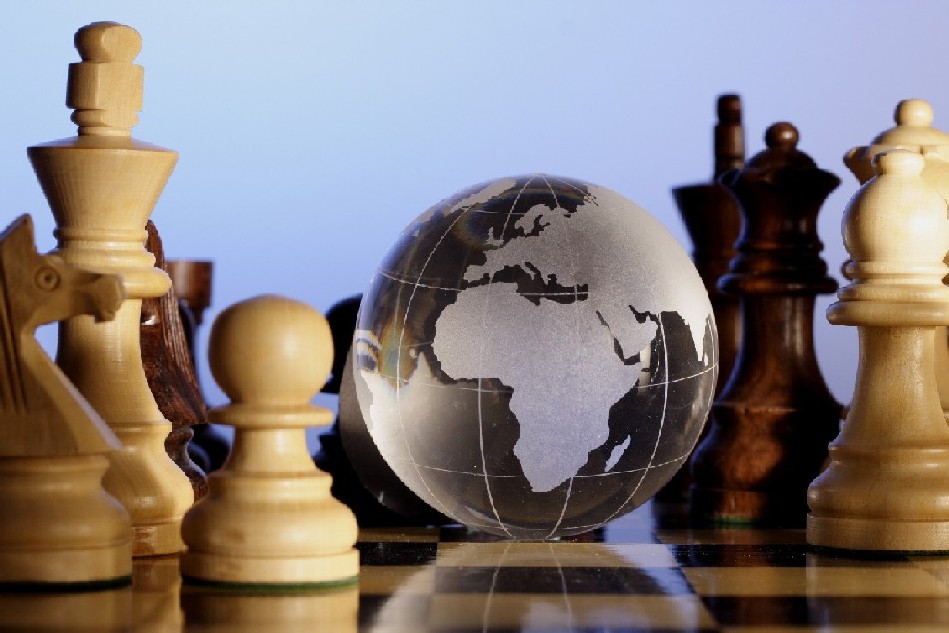 STRATEGIC MANAGEMENT
DR. HERMAN S. MBA
Magister Management Program

Universitas Komputer Indonesia
REFERENCE
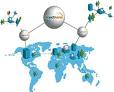 Wheelen, T.L., Hunger J.D., 2010. Concepts in Strategic Management and Business Policy, 12th Ed., Pearson Education Inc.
Hill, C.W.L., Jones, G.R., 2008. Strategic Management: An Integrated Approach, 7th. Ed., Houghton Muffin Co.
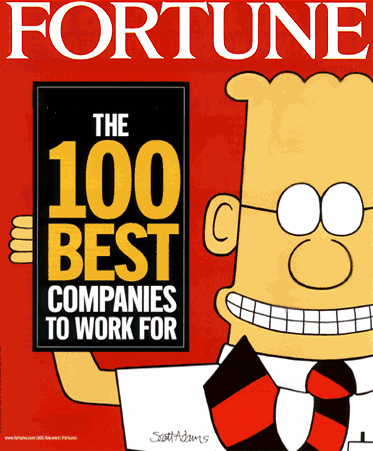 100 PERUSAHAAN 
YANG MASUK 
FORTUNE 100 
TAHUN 1917, BERAPA 
PERUSAHAAN YANG 
MASIH BERTAHAN ?
10 biggest companies Forbes 2009
General Electric (AS) dengan total aset US$ 797,77 miliar 
Royal Dutch Shell (Belanda) dengan total aset US$ 278,44 miliar 
Toyota Motor (Jepang) dengan total aset US$ 324,98 miliar 
ExxonMobil (AS) dengan total aset US$ 228,05 miliar 
BP (Inggris) dengan total aset US$ 228,24 miliar 
HSBC Holdings (Inggris) dengan total aset US$ 2,520 triliun 
AT&T (AS) dengan total aset US$ 265,25 miliar 
Wal-Mart Stores (AS) dengan total aset US$ 163,43 miliar 
Banco Santander (Spanyol) dengan total aset US$ 1,318 triliun 
Chevron (AS) dengan total aset US$ 161,17 miliar
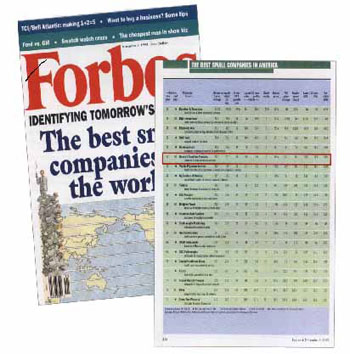 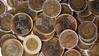 Enam perusahaan Indonesia 
yang masuk Forbes Global 2000 
tahun 2009


Telkom di urutan 675 dengan aset US$ 8,74 miliar 
BCA di urutan 930 dengan aset US$ 23,17 miliar     
BRI di urutan 988, dengan aset US$ 21,56 miliar. 
Bank Mandiri di urutan 1.014 dengan aset US$ 33,54 miliar 
Bumi Resources di urutan 1.809, dengan aset US$ 2,79 miliar. 
BNI di urutan 1.960, dengan total aset US$ 19,44 miliar.
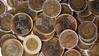 Enam perusahaan Indonesia 
yang masuk Forbes Global 2000 
tahun 2019


Telkom di urutan 747 dengan aset US$ 13,8 miliar 
BCA di urutan 553 dengan aset US$ 57,4 miliar     
BRI di urutan 363, dengan aset US$ 90,2 miliar 
Bank Mandiri di urutan 481 dengan aset US$ 83,6 miliar 
Gudang Garam di urutan 1.448, dengan aset US$ 4,8 miliar. 
BNI di urutan 835, dengan total aset US$ 56,2 miliar.
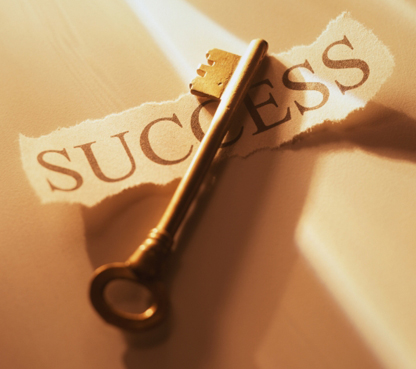 HOW DOES A COMPANY 
BECOME SUCCESSFULL 
AND 
STAY SUCCESSFULL?
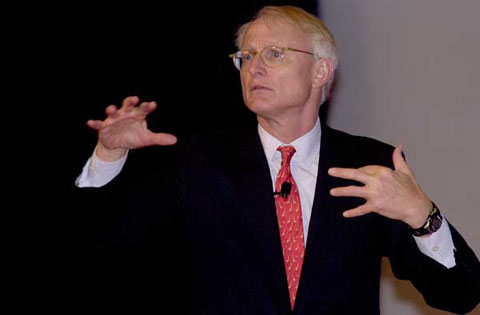 ALASAN MENGAPA PERUSAHAAN GAGAL ATAU BERHASIL MUNGKIN ADA PADA PERTANYAAN UTAMA DALAM STRATEGI
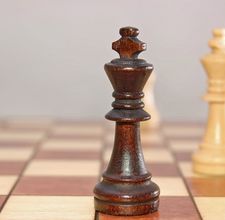 WHAT IS 
STRATEGIC
MANAGEMENT?
STRATEGIC MANAGEMENT IS A SET OF MANAGERIAL DECISSION AND ACTIONS THAT DETERMINES THE LONG RUN PERFORMANCE OF CORPORATION.
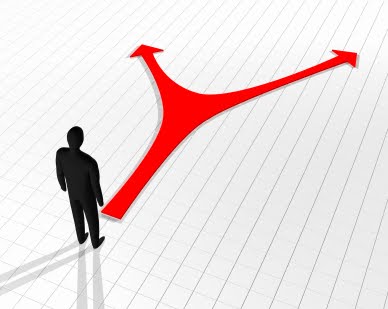 WHY STRATEGIC MANAGEMENT?
Why Strategic Management
Strategic Management emphasizes long term performance.
To be successfull in the long run, companies must not only be able to execute current activities to satisfy an existing market, but they must also adapt those activities to satisfy new and changing market.
Benefits of Strategic Management
Clearer sense of strategic vision for the firm.
Sharper focus on what is strategically important.
Improved understanding of a rapidly changing environment.
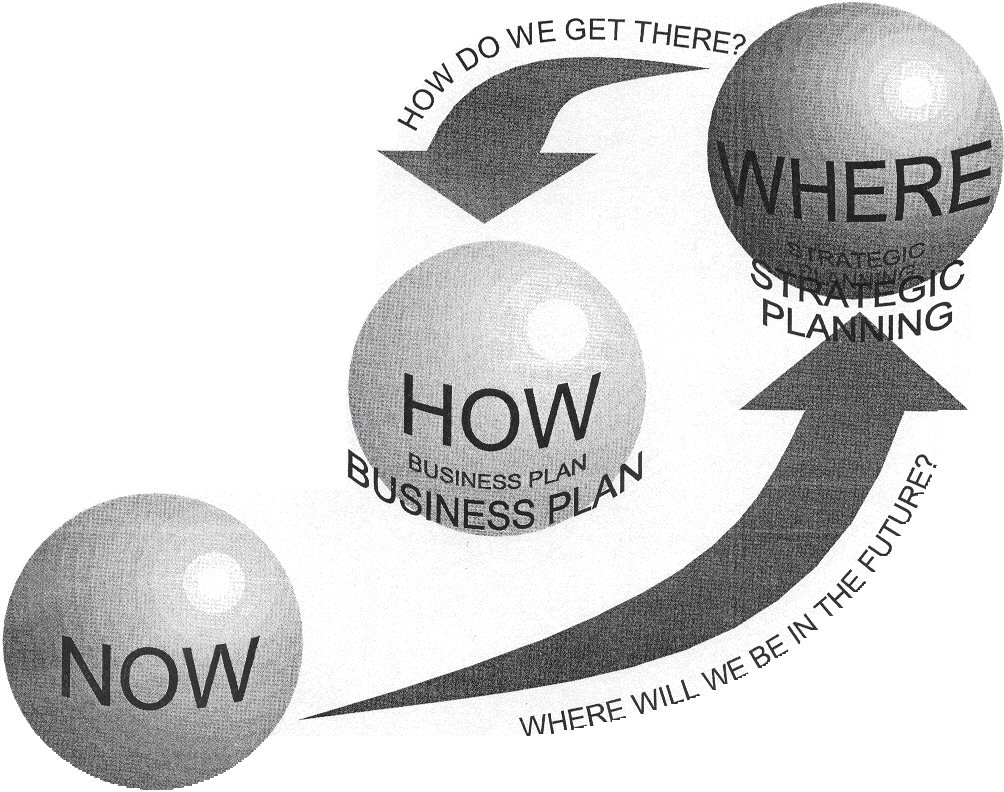 Strategic Management Question
Where the organization now?
If no change are made, where will the organization be in one year? Two years? 10 years? Are the answer acceptable?
If the answer are not acceptable, what specific actions should management undertake?What are the risks and payoffs involved?
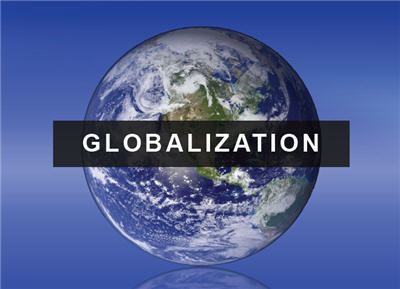 IMPACT OF
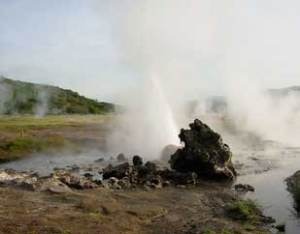 IMPACT ON ENVIRONMENT SUSTAINABILITY
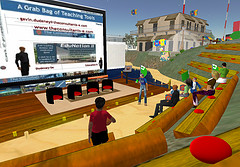 Learning Organization
LEARNING ORGANIZATION SKILL
Solving Problem Systematically
Experimenting with new approaches
Learning from their own experiences and past history as well as from the experiences of others
Transferring knowledge quickly and efficiently throughout the organization
BASIC MODEL OF
STRATEGIC MANAGEMENT
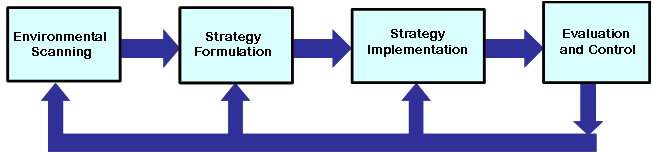 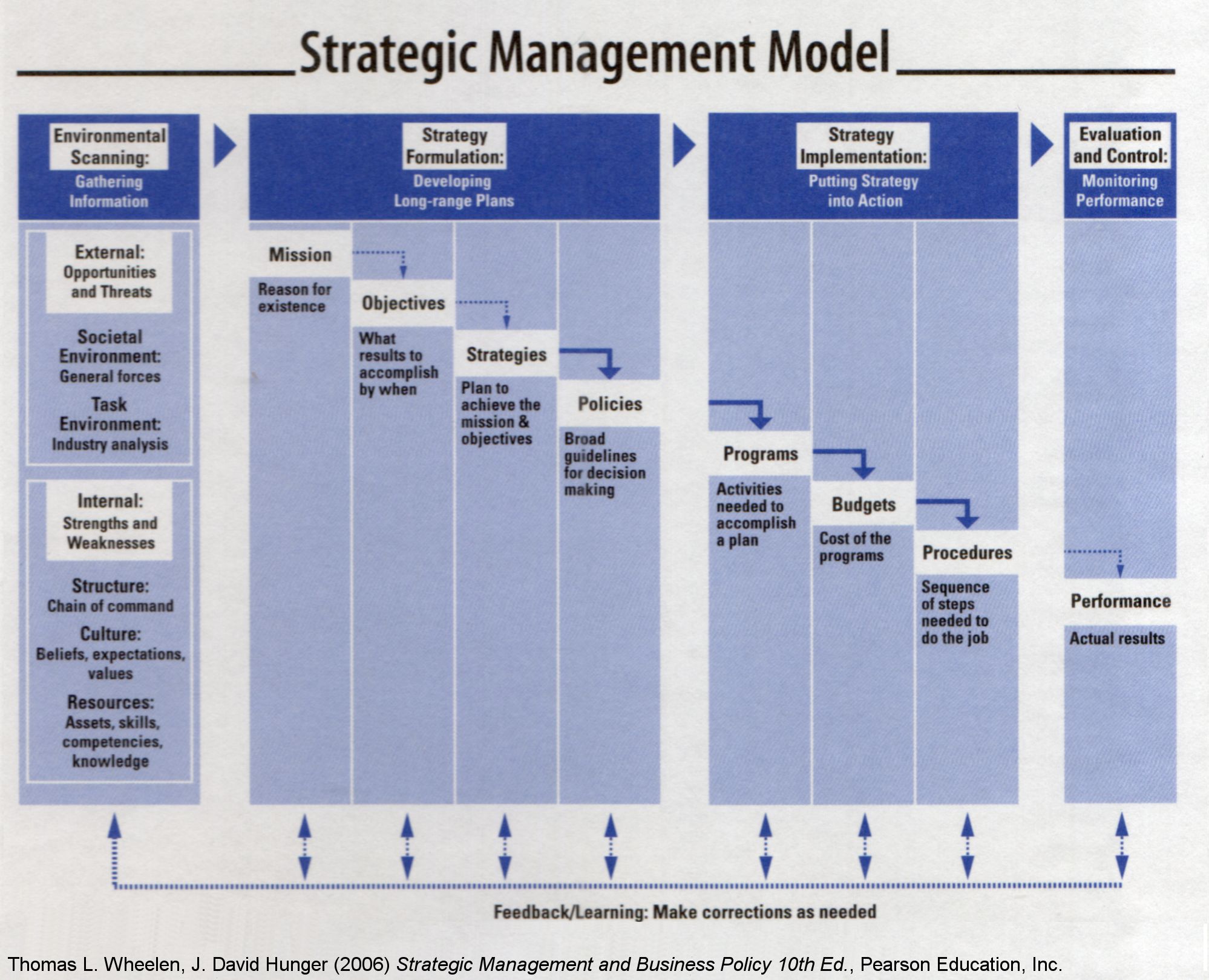 ENVIRONMENTAL VARIABLES
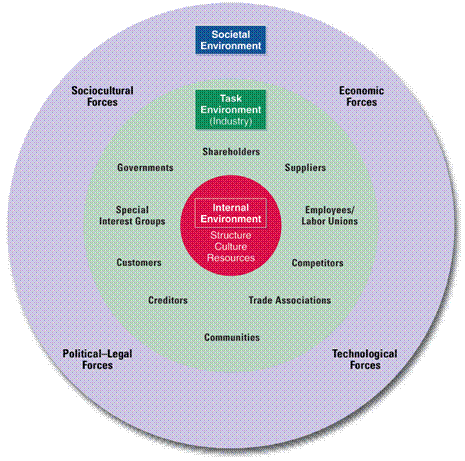 External Analysis
Identify strategic opportunities and threats in the operating environment.
Internal Analysis
Identify strengths
Quality and quantity of resources available
Distinctive competencies
Identify weaknesses
Inadequate resources
Managerial and organizational deficiencies
SWOT and Strategic Choice
Strengths and Weaknesses
Opportunities and Threats(SWOT Analysis)
Strategic ChoiceBusinessFunctionalGlobalCorporate
STRATEGY FORMULATION
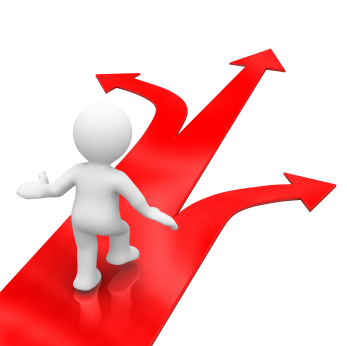 MISSION
OBJECTIVES
STRATEGY
POLICY
Hierarchy of strategy
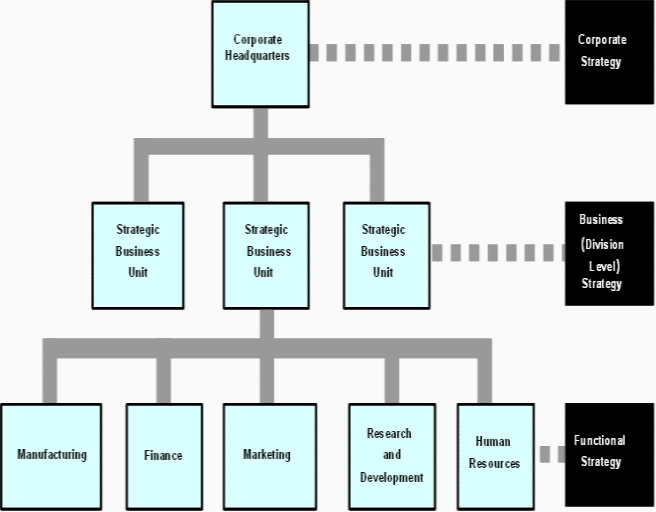 Corporate
Operational
Business
Functional
Managing Strategic Change
The only constant is change.
Success requires adapting strategy and structure to a changing world.
The feedback loop in strategic planning.
STRATEGY IMPLEMENTATION
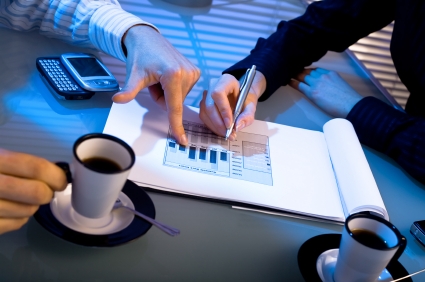 PROGRAMS
BUDGETS
PROCEDURES
EVALUATION & CONTROL
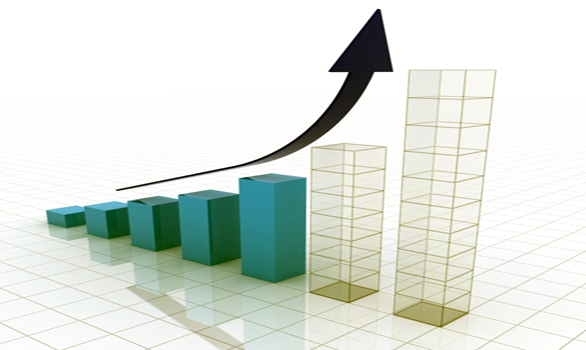 PERFORMANCE
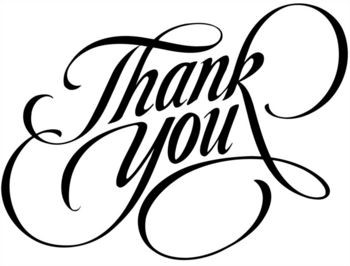